11.521 - Spatial Database Management and                Advanced Geographic Information Systems

First Half:
11.523 - Fundamentals of Spatial Database Management
Second Half:
11.524 - Advanced Geographic Information System Project
Instructor: Joe Ferreira, jf@mit.edu
TA: Rounaq Basu, rounaq@mit.edu
Technical Instructor: Eric Huntley, ehuntley@mit.edu

Tuesday, Lab: 4-7 PM in Room W31-301 (Armory across street)	      (First meeting, tomorrow, Feb. 3, for intro lab) Thursday, Lecture: 5-6:30 PM in 9-540A
Friday, extra supervised lab time: 1:00-3:00 in 9-554
Class homepage: http://mit.edu/11.521
Other Class: Intro to Spatial Analysis & GIS
11.205 + 11.520: 1st and 2nd half of Spring
Fall MCP classes repeated in Spring with similar content
11.205 = Intro to Spatial Analysis (1st half of semester)
11.205 meets MCP spatial analysis requirement
11.520 = Workshop on GIS (2nd half of semester)
Taught concurrently with 11.188 (undergrad class)
11.188: Urban Planning and Social Science Lab
Lecture: Wednesdays, 2:30 - 4 pm in City Arena (9-555)
Lab: Mondays, 2: 30 – 5 pm in W31-301 (Armory)	
Also, extra lab time, Friday 1-3:00 pm in 9-554
Full-semester is required undergraduate lab
	Other Class homepage: http://mit.edu/11.188
11.521 - Spatial Database Management and                Advanced Geographic Information Systems
First half (11.523)
Intro to ‘big data’ urban analytics:
Hands-on intro to spatial analysis, database management, and distributed GIS
Geoprocessing, SQL, database engine, map mashups, geostats
Planning applications involving parcel- to metro-scale analyses of land use and transportation, spatial structure, neighborhood dynamics, & urban indicators. 
Weekly labs & homework exercises using enterprise GIS, map mashups, SQL, …
E.g, construct East Boston land value maps from parcel records and real estate sales transactions
Second half (11.524)
Class projects - Use 11.523 skills on ‘real world’ projects & data 
With Boston’s metro area planning council (MAPC) 
Comparing land use patterns near transit stations
Developing rent profile of Cambridge and Somerville
With Singapore ‘future urban mobility’ project
Explaining transit use differences among neighborhoods
Visualizing housing relocation and transit use patterns
Class homepage: http://mit.edu/11.521
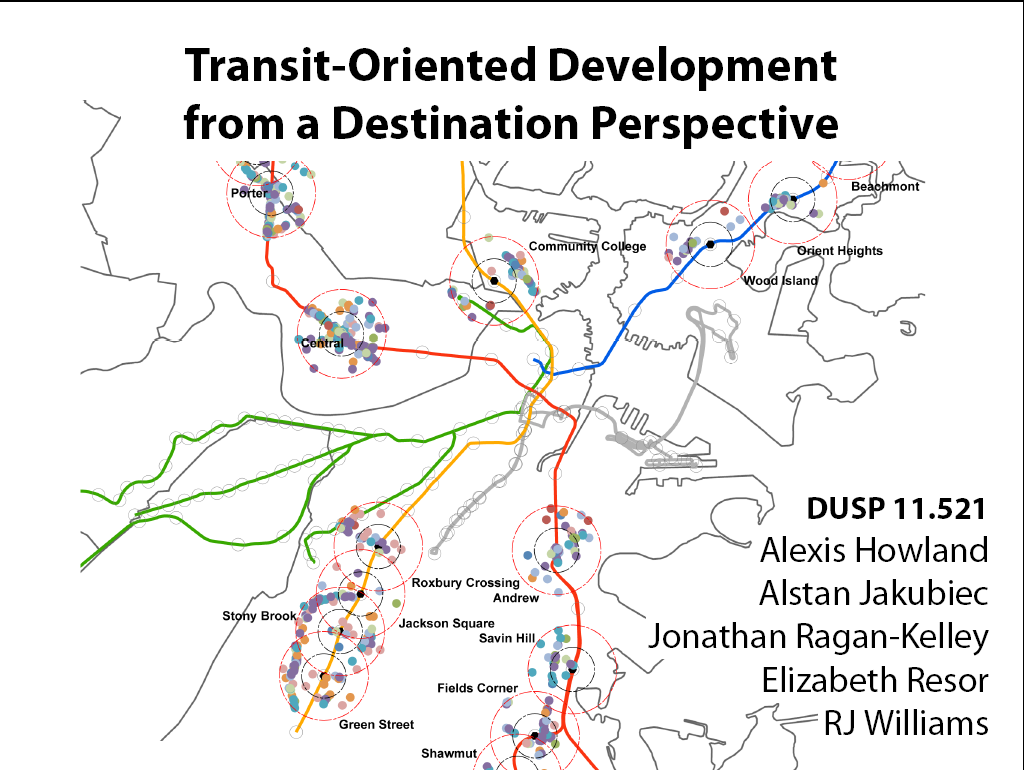 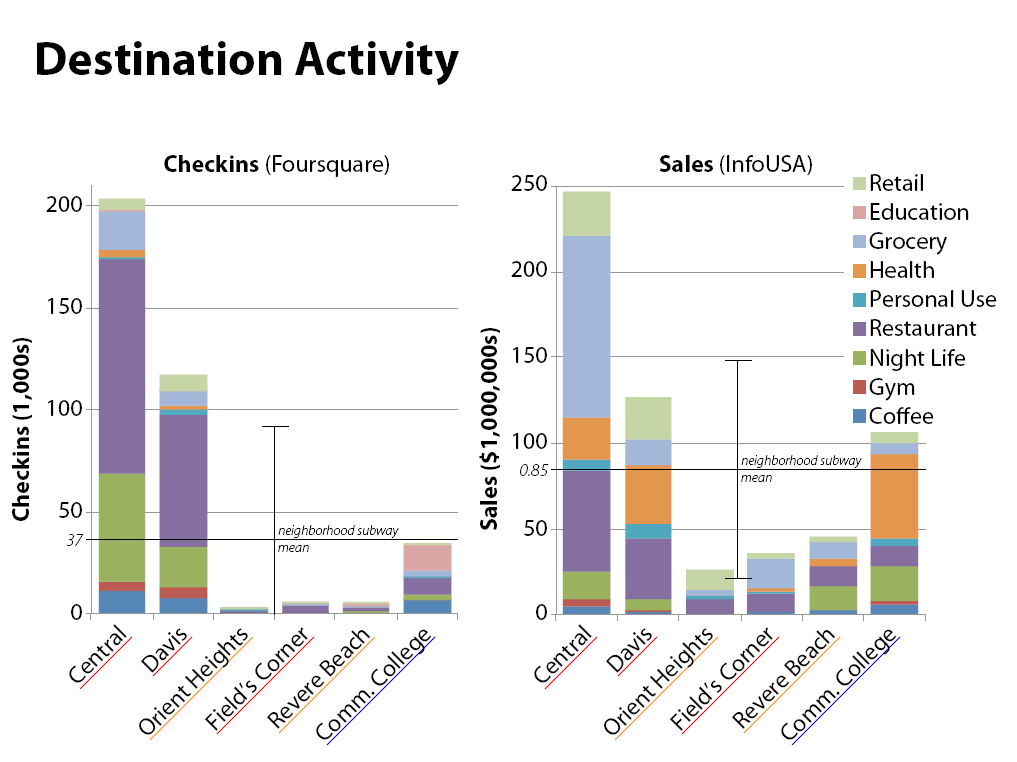 MIT 11.521 (Spring, 2013) Boston TOD project
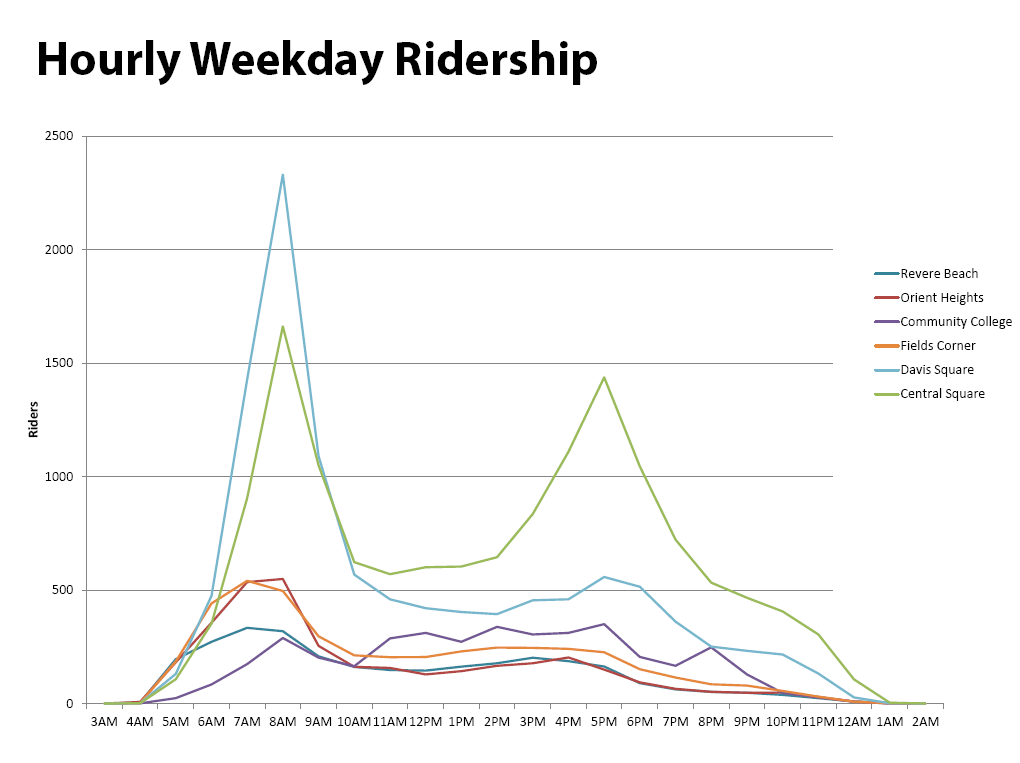 MIT 11.521 (Spring, 2013) Boston TOD project
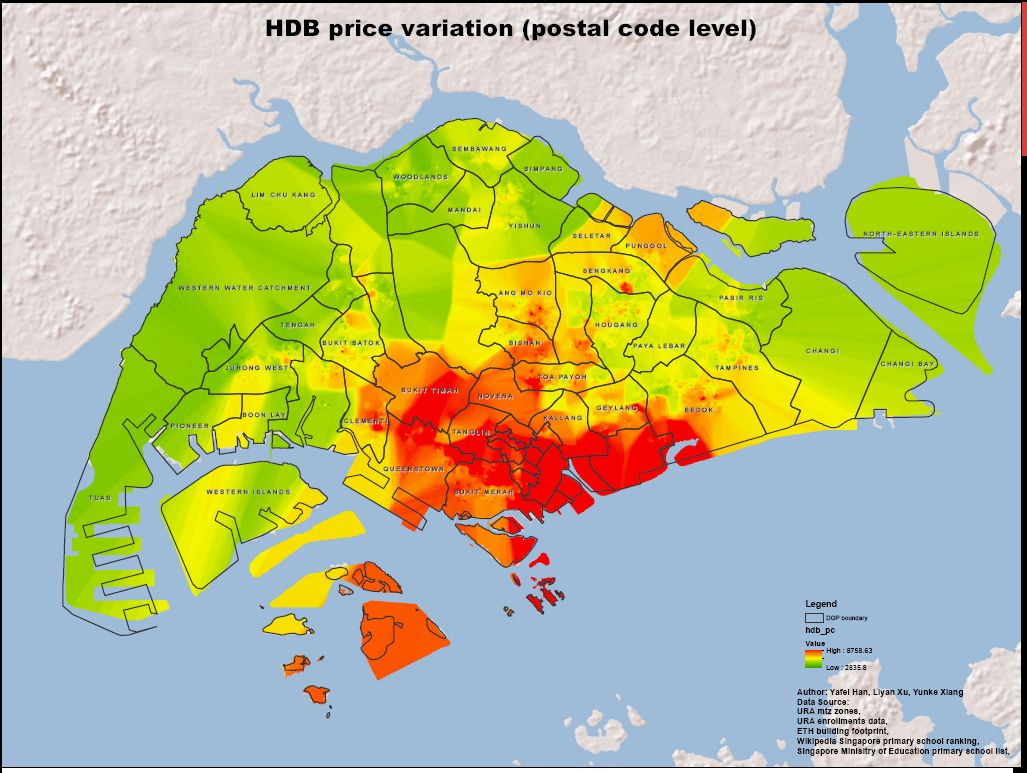 MIT 11.521 (Spring, 2013) Singapore HousingPrices
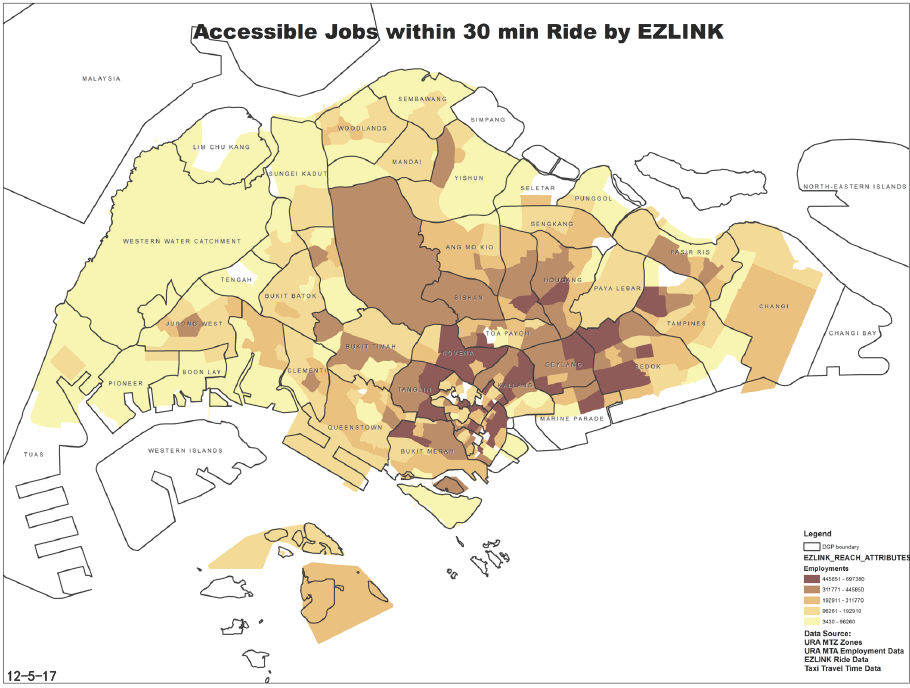 MIT 11.521 (Spring, 2013) Singapore Job Accessibility
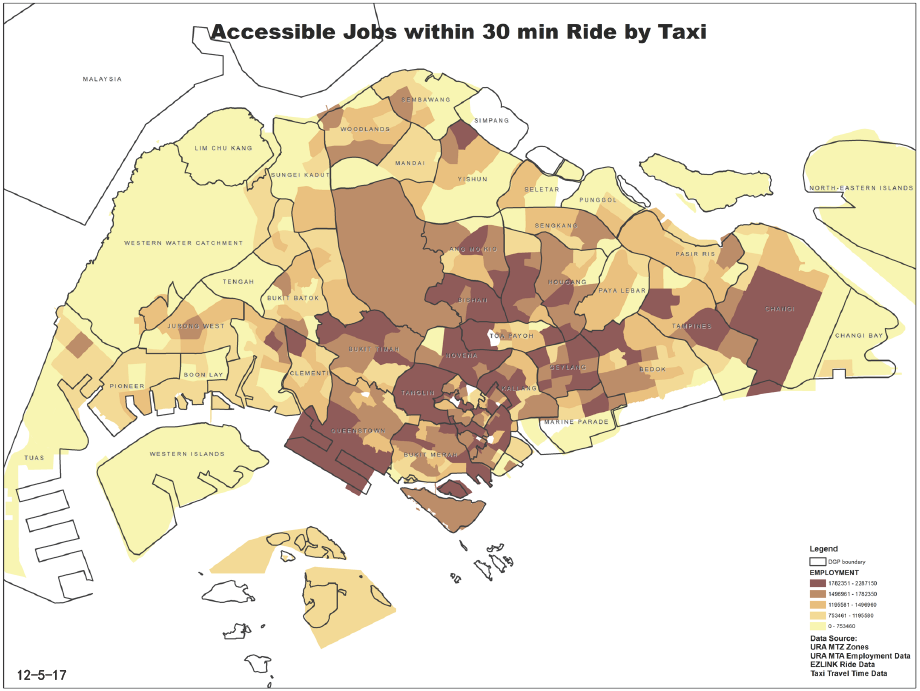 MIT 11.521 (Spring, 2013) Singapore Job Accessibility
Massachusetts Driving Patterns and Carbon Tax Implications
Vehicle miles traveled (per day, per household)
Spring 2014:
Kassie Bertumen
Ben Golder
Elizabeth Irvin
Diego Laserna
11.521 - Spatial Database Management and                Advanced Geographic Information Systems

First Half:
11.523 - Fundamentals of Spatial Database Management
Second Half:
11.524 - Advanced Geographic Information System Project
Instructor: Joe Ferreira, jf@mit.edu
TA: Rounaq Basu, rounaq@mit.edu
Technical Instructor: Eric Huntley, ehuntley@mit.edu

Tuesday, Lab: 4-7 PM in Room W31-301 (Armory across street)	      (First meeting, tomorrow, Feb. 3, for intro lab) Thursday, Lecture: 5-6:30 PM in 9-540A
Friday, extra supervised lab time: 1:00-3:00 in 9-554
Class homepage: http://mit.edu/11.521
Other Class: Intro to Spatial Analysis & GIS
11.205 + 11.520: 1st and 2nd half of Spring
Fall MCP classes repeated in Spring with similar content
11.205 = Intro to Spatial Analysis (1st half of semester)
11.205 meets MCP spatial analysis requirement
11.520 = Workshop on GIS (2nd half of semester)
Taught concurrently with 11.188 (undergrad class)
11.188: Urban Planning and Social Science Lab
Lecture: Wednesdays, 2:30 - 4 pm in City Arena (9-555)
Lab: Mondays, 2: 30 – 5 pm in W31-301 (Armory)	
Also, extra lab time, Friday 1-3:00 pm in 9-554
Full-semester required undergraduate lab
	Other Class homepage: http://mit.edu/11.188